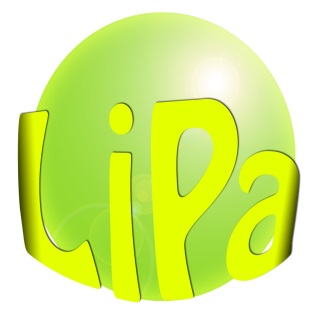 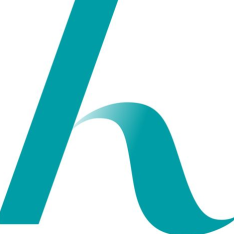 Seurafoorumi 3.3.2016
Liikunnan ajankohtaistapahtuma
Ajankohtaista
Hyvinkää 100 vuotta 2017
Tapahtumien järjestäminen

Outi Raatikainen, kulttuuri- ja vapaa-ajan tiedottaja
Liikuntapalvelujen henkilöstö
Liikuntapäällikkö Anu Koistinen
Liikuntasihteeri Minna Kalmari
Suunnittelija Matti Mattila
Liikunnanohjaajat: Reima Kerman, Kiki Norrena, Sami Katko, Mira Vitikka, Joni Manner
Hanketyöntekijät Kati Sarva ja Pertti Yritys
Investoinnit 2016
Uimalan peruskorjaus
Ulkoilureittien opastuksen uusiminen
Paavolan lähiliikuntapaikka
Hakalan tenniskenttien peruskorjaus
Kankurin P-alueen kunnostaminen
Ulkoilureitit, pohja ja valaistus
Kenttien perusparannus
Pihkalan WC
Uimalan peruskorjaus,1. vaihe
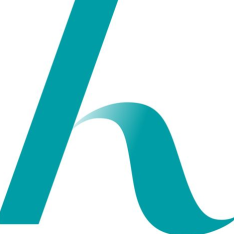 Uimala avataan kesäksi 2016
Puku-, pesu- ja saunatilat remontoidaan
Kustannusarvio 3 M € + valtiolta
   saatu 0,9 M €
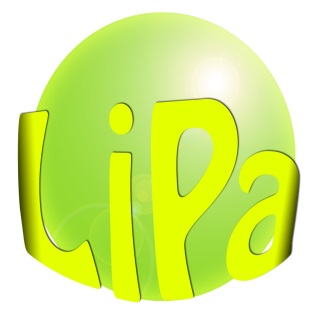 Salivuoroista 2016-2017
Peruutukset: vakiovuoroja voi peruuttaa myönnettyjen vakiovuorojen alkamisen jälkeen ainoastaan seuran luopuessa vuorosta kokonaan. Tällöin peruutuksesta on ilmoitettava tilavaraamoon kaksi viikkoa ennen vuoron lopettamista. Kahden viikon peruutusaika koskee myös syys- ja talvilomaviikon vakiovuoroja
Päätökset: viimeistään ma 9.5.2016
Salivuorojen vahvistaminen 5.8.2016 mennessä. Vapautuneita vuoroja voi hakea sen jälkeen
Ottelu-, tilapäis- ja alustavien varausten peruutukset on ilmoitettava tilavaraamoon kahta viikkoa ennen tapahtuman ajankohtaa.
Tapainlinnassa uusi tulostaulu
Takomossa pieniä käynnistysvaikeuksia: ovea pidetään auki ja peilisalin ilmastointi reistailee, painimatolla liikutaan paljain jaloin.
Hyrian salit ja avainkortit
Tilavaraamon kuulumisia
Älä laita kiviä, mattoa tai harjanvarsia oven väliin!
Rikkoutuneet liikuntavälineet, ilmoitus suoraan tilavaraamoon: tilavaraamo@hyvinkaa.fi
Iltasiivous, siivoussetit löytyvät kouluilta 
 Vahtimestari Jorma Luukkola, p. 040 674 4118 
Kesä 2016: Salien parkettien lakkausaikataulut selviävät myöhemmin. Vehkoja ja Puolimatka käytössä.
Unelmien liikuntapäivä
10.5. tehdään unelmista totta.
Toukokuussa järjestetään ensimmäinen Unelmien liikuntapäivä. Päivä on kaikenlaisen liikkumisen kokeilu- ja pop up –päivä. Unelmien liikuntapäivän aikana kaikkialla Suomessa järjestetään tuhansia liikuntatempauksia ja tapahtumia, saadaan yli miljoona suomalaista liikkumaan enemmän ja löytämään itselleen uusia tapoja liikkua. Päivä rakentuu ihmisten omille ideoille, kokeiluille ja yhdessä tekemiselle yli raja-aitojen. Kaikki tavat liikkua ovat hyviä! Yhdessä voimme tehdä tapahtumasta merkityksellisen.
Järjestämällä Unelmien liikuntapäivätapahtuman ja ilmoittamalla sen verkkopalvelussa www.unelmienliikuntapaiva.fi/tapahtumat osallistut upeiden palkintojen arvontaan.
Muuta
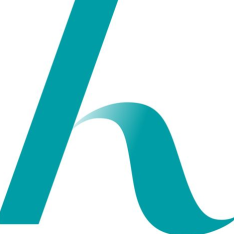 Avustukset: Toiminta-avustusta haetaan maaliskuun loppuun mennessä, alle 18-vuotiaat. Viisi satunnaista seuraa tarkastetaan
Ulkoilumaja-avustus haetaan maaliskuun loppuun mennessä, avustus kulujen mukaan
Viestintä: Urheiluseurat tiedottavat -palsta löytyy liikunnan nettisivuilta. Wilmassa (koululaisten reissuvihko) on pysyvä linkki tuolle sivulle. Lähetä ilmoituksesi osoitteeseen viestinta@hyvinkaa.fi
Menestyneiden palkitseminen: uusi toimintaohje  astui voimaan jo1.12.2014 alkaen . Palkittavat kategoriat: naisjuniori, miesjuniori, mies, nainen, joukkue ja valmentaja. Lisäksi harkinnan mukaan kunniamainintoja
Valmennuspäällikköpalaverit ja pj-palaverit käynnistetään uudelleen liikuntapalveluiden toimesta
Youmove Hyvinkää Oy liikuntakeskus esittäytyy
Seuraava seurafoorumi 8.9.2016 klo 18.00
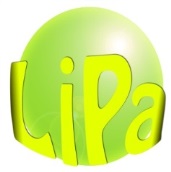 Kiitos & reipasta kevään jatkoa!